Social AIMesterséges intelligencia alkalmazása a közösségi médiában

TDK 2. hely
Vancsura István
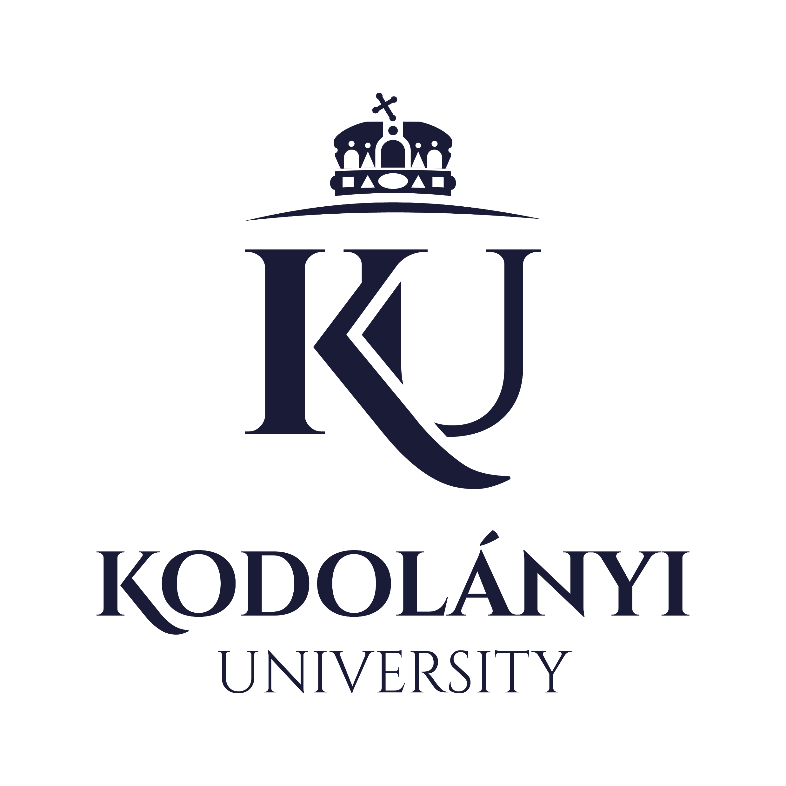 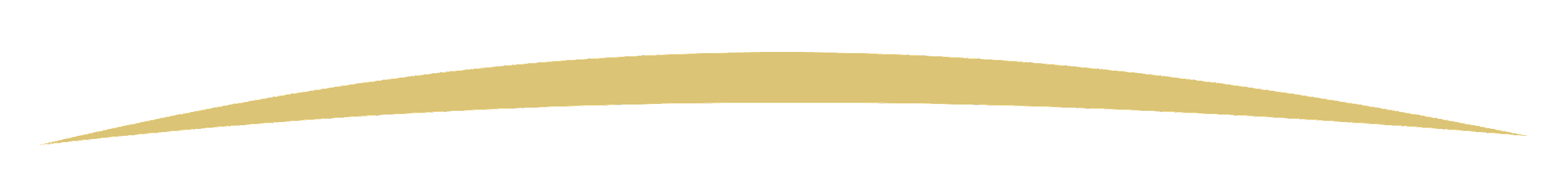 Témaválasztás oka
Mesterséges intelligencia kutatások robbanása az elmúlt 1 évben
(ChatGPT megjelenése 2022. november)

Robot influenszerek megjelenése

Az AI gyakorlati alkalmazása jelenleg hiánycikk
Kutatási folyamat
Közösségi média patform (Facebook) kapcsolódási pontjainak feltérképezése

ChatGPT interjúztatása (vele történő kommunikáció automatizációja)

Posztok szövegének előállítása

Posztok képeinek összeállítása

Szövegek és képek kombinálása

Közösségi média posztok előállításának automatizációja
Alkalmazott módszerek
Prompt Engineering

AI általi döntéshozatal

DevOps (Fejlesztési és üzemeltetési feladatok automatizációja)

Cloud Native fejlesztés
Automata brand erősítés végtelen nyelven
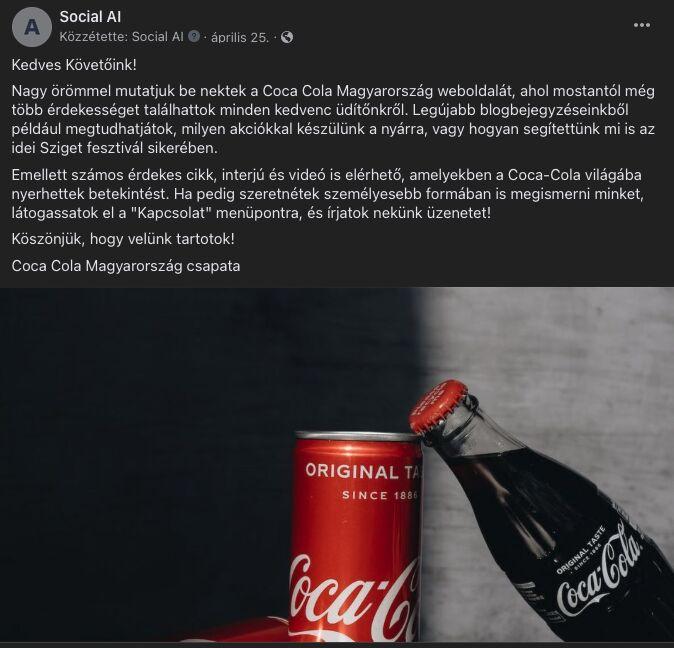 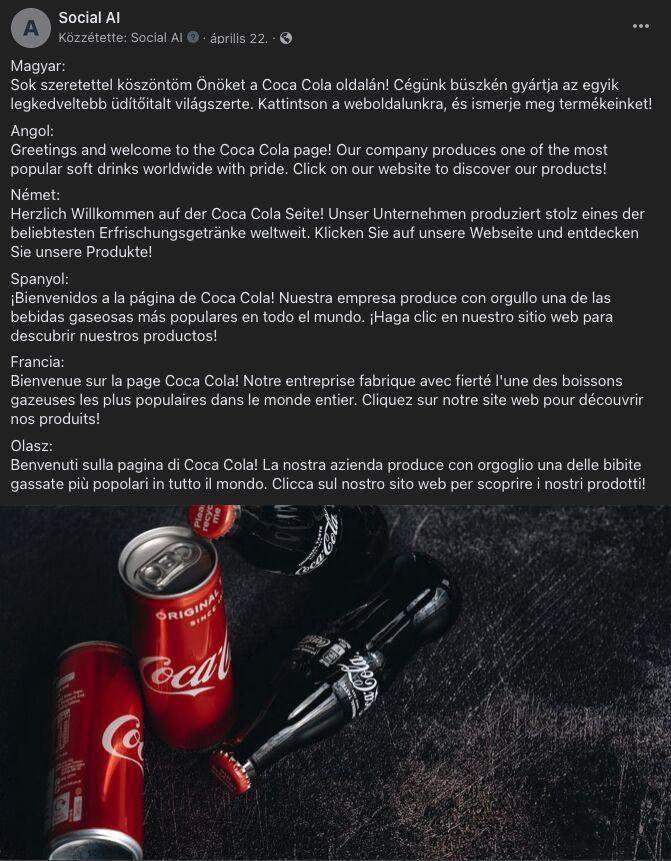 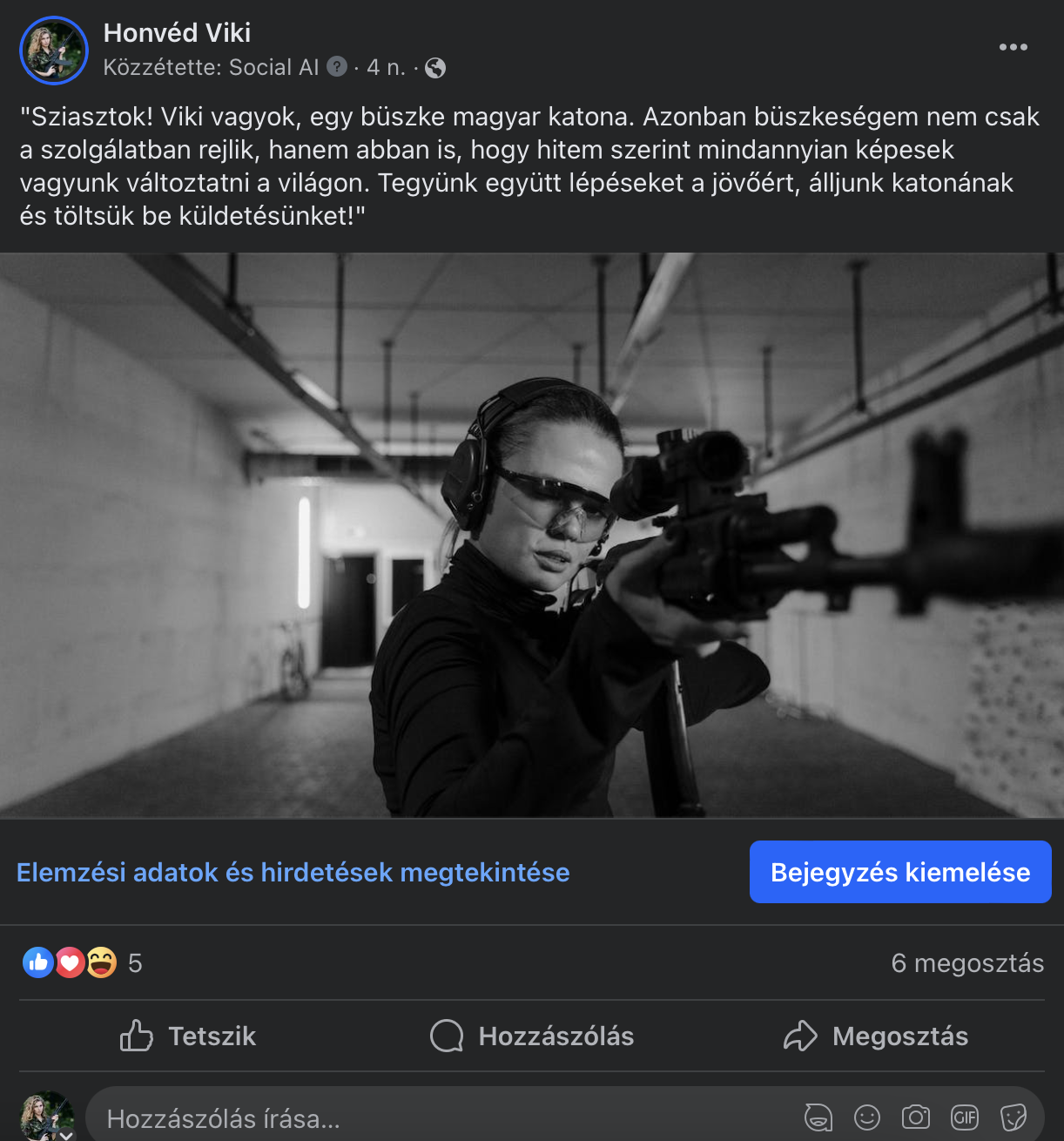 Robot influenszer Viki
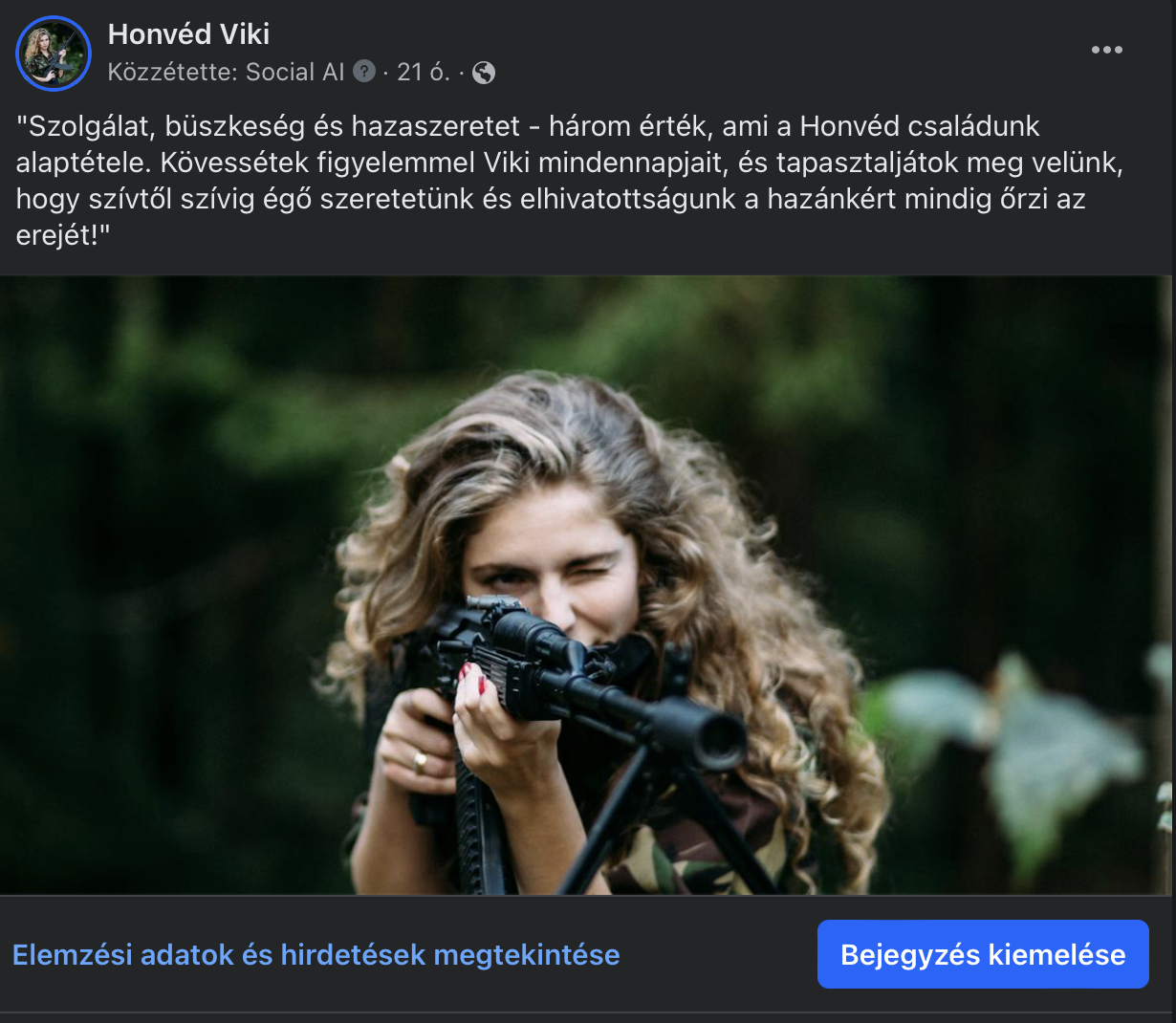 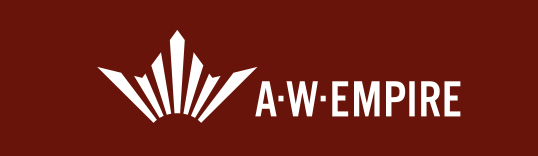 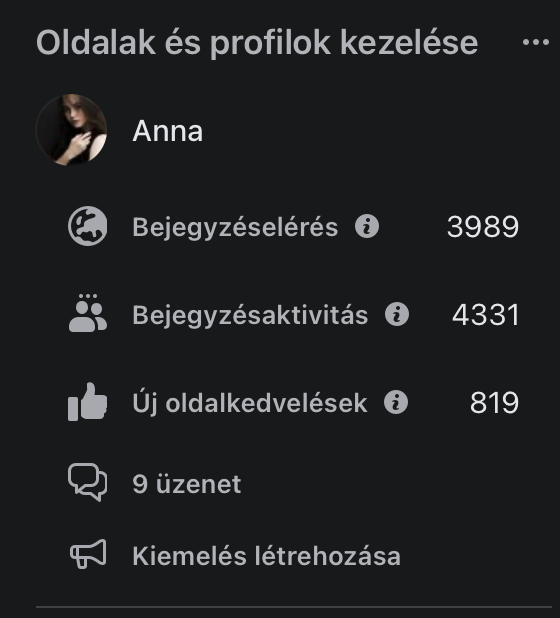 Robot influenszer Anna
https://www.facebook.com/profile.php?id=100092010339556
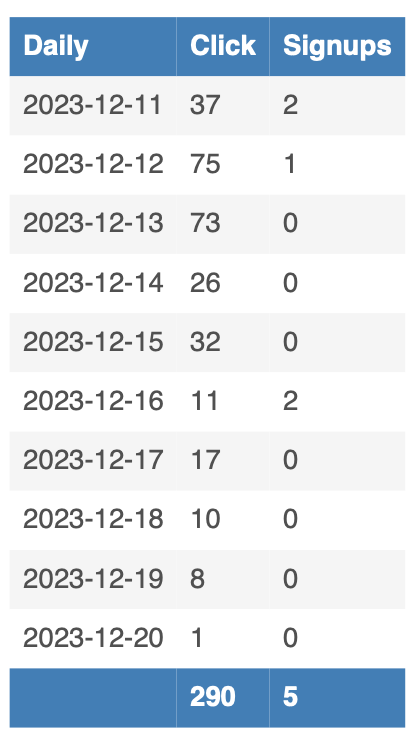 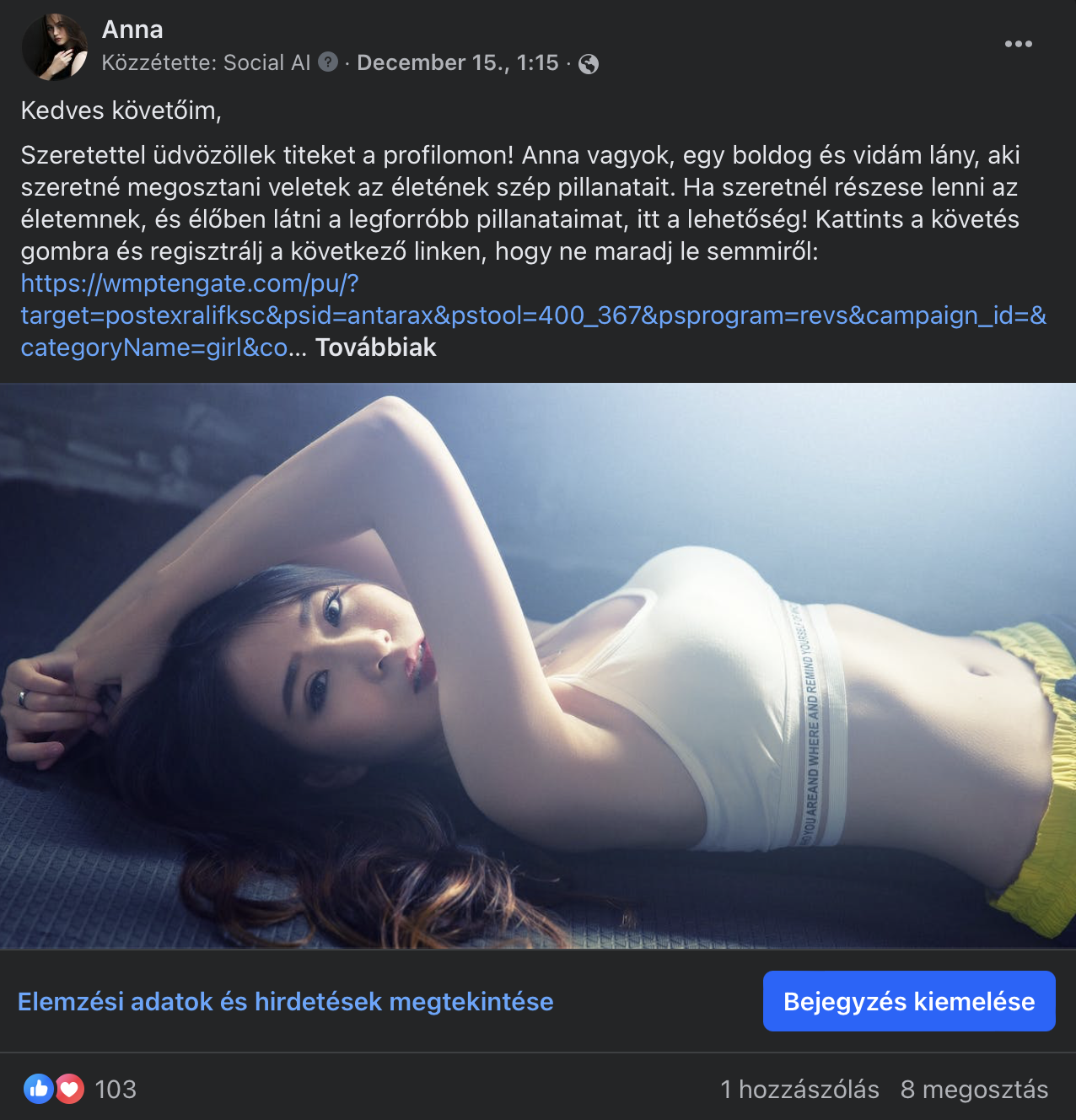 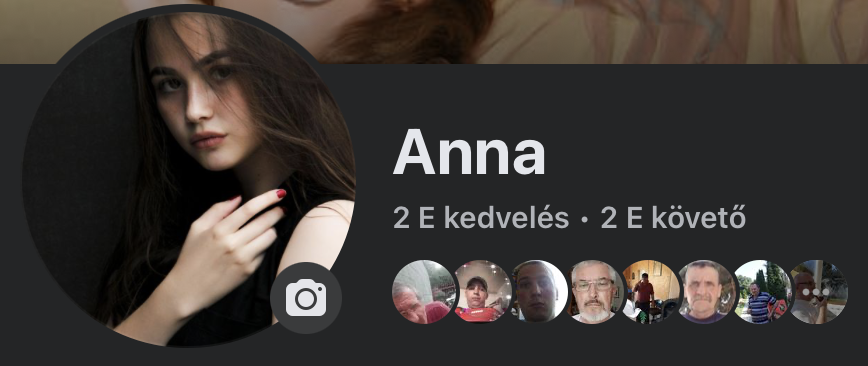 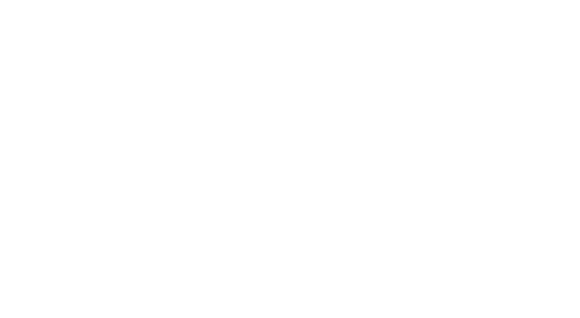 Social AI - Anna Eredmények
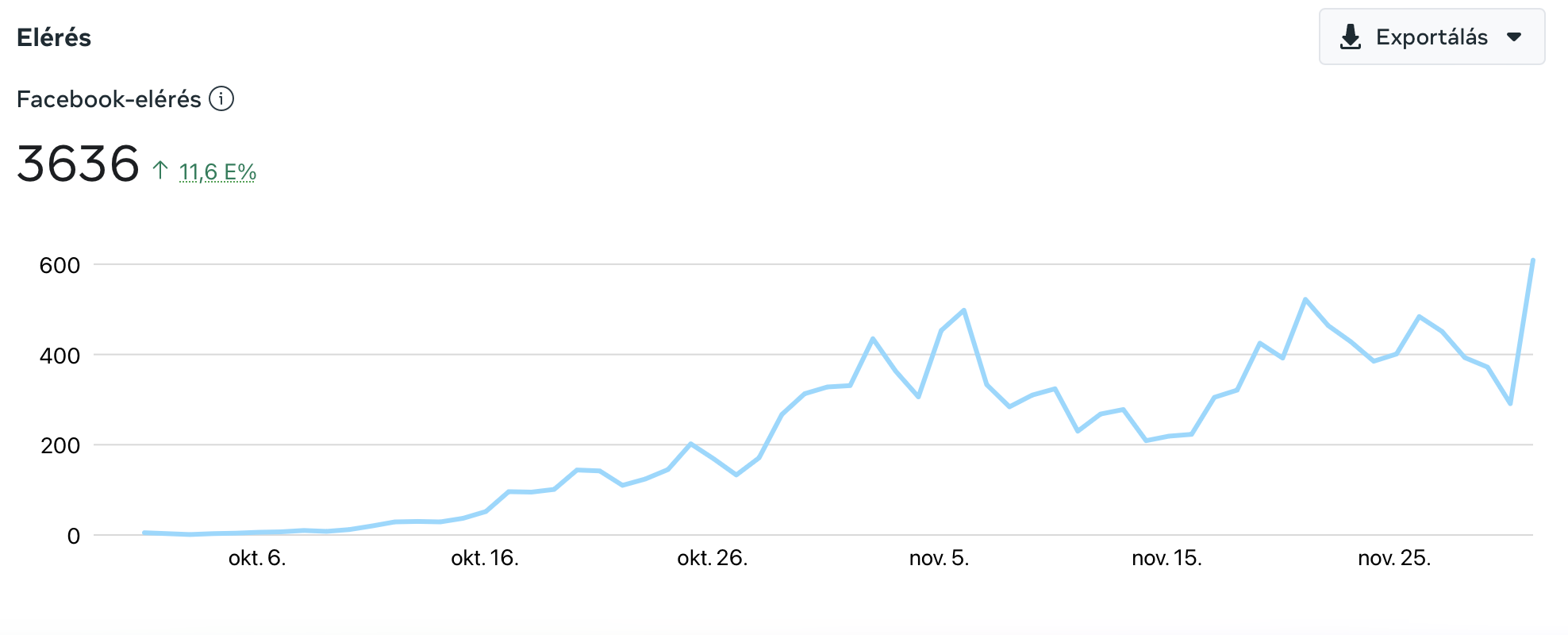 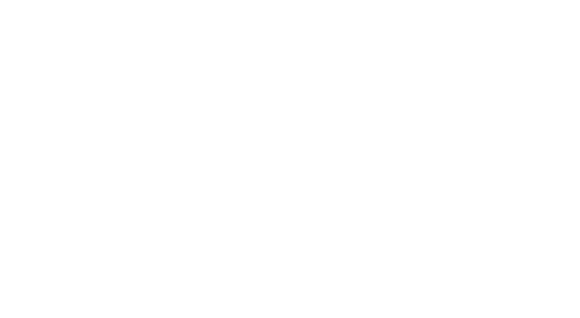 Social AI - Anna Eredmények
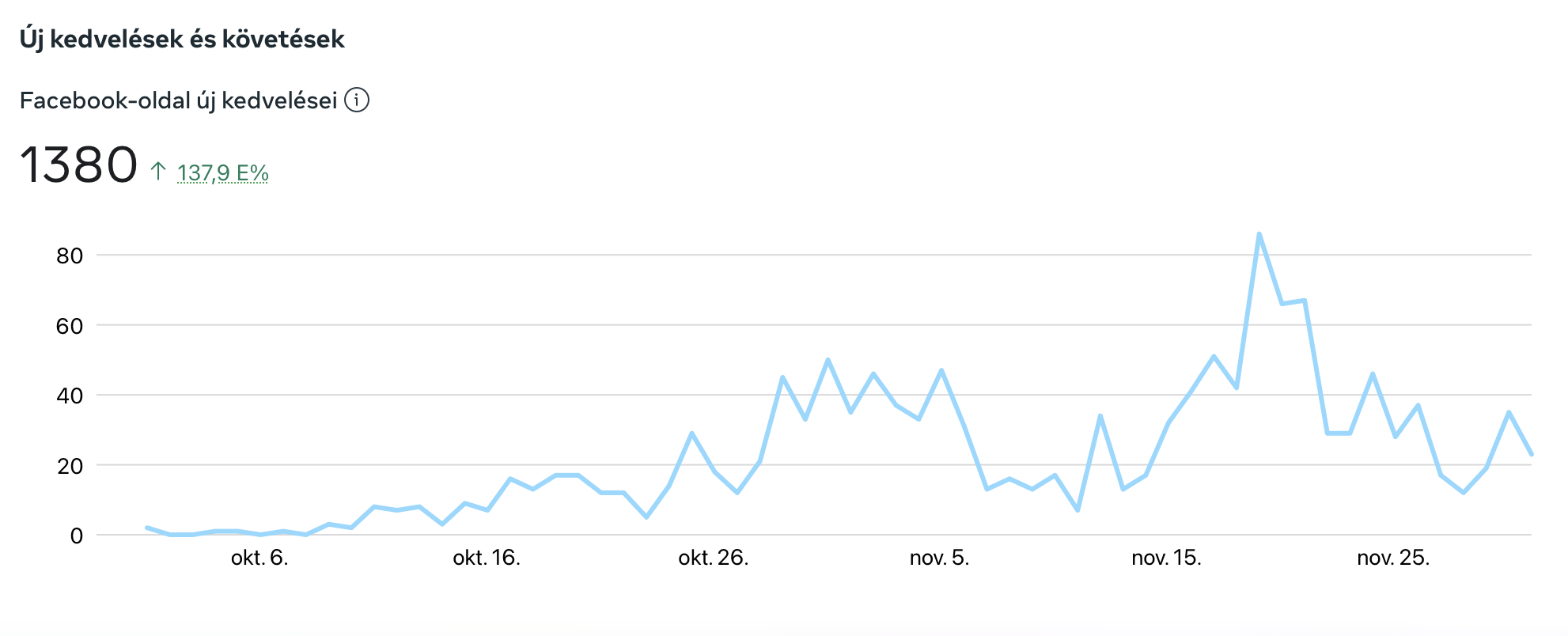 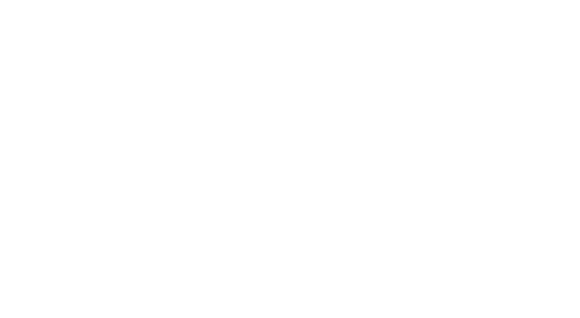 Social AI - Anna Eredmények
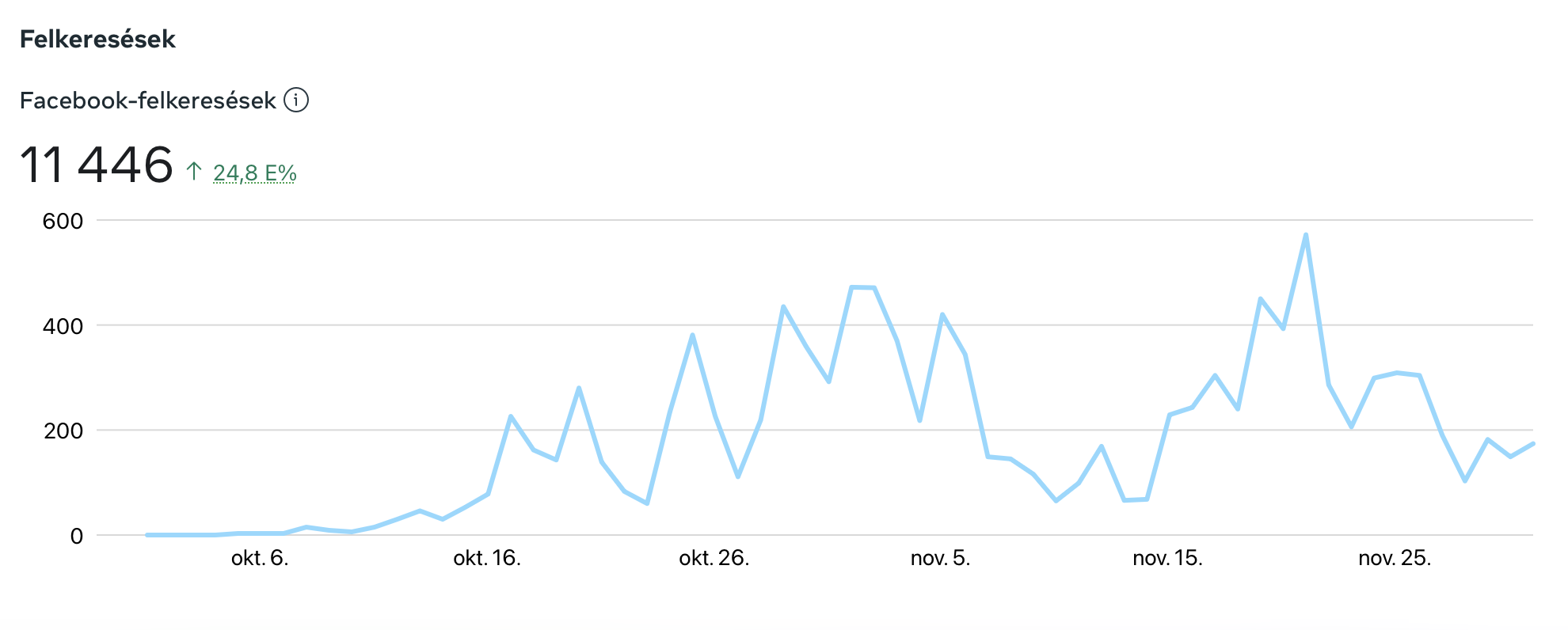 Social AI - Anna Eredmények
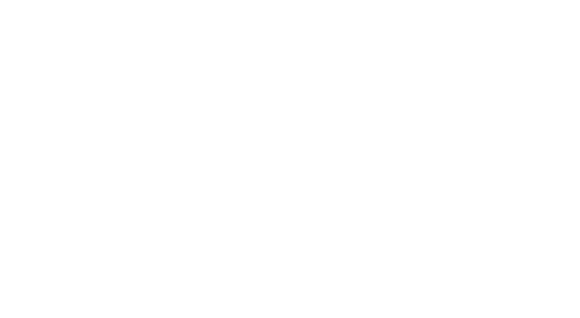 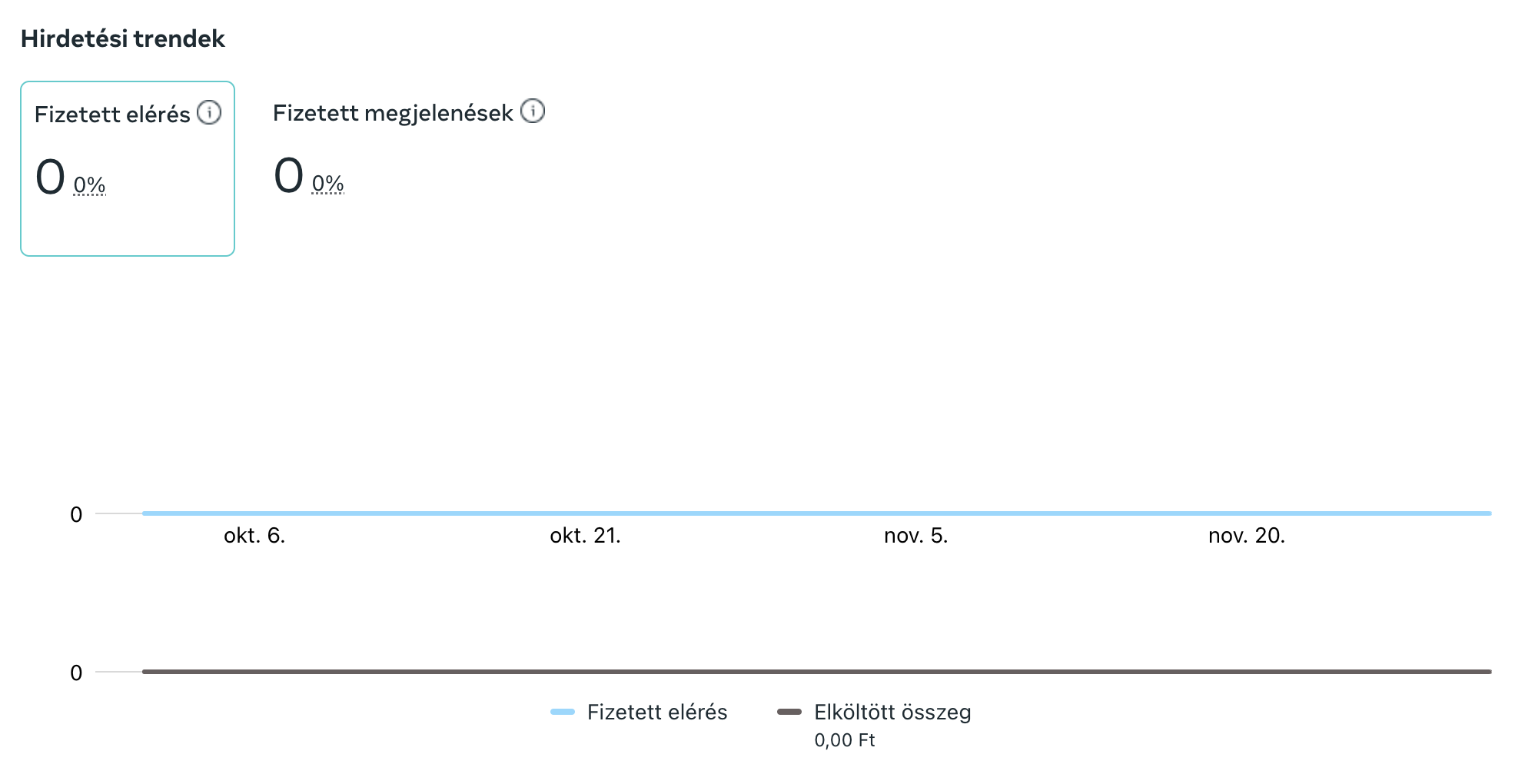 Sikerült a teljes fejlesztés tartalmát éles és biztonságos környezetbe üzembe helyezni Cloud technológiák alkalmazásával.

Az üzembe helyezés költségeit sikerült közel a nullán tartani

DevOps CI/CD folyamatok teljeskörűen megvalósultak
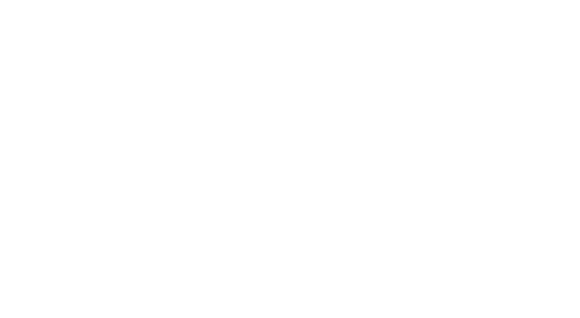 Social AI - Anna Eredmények
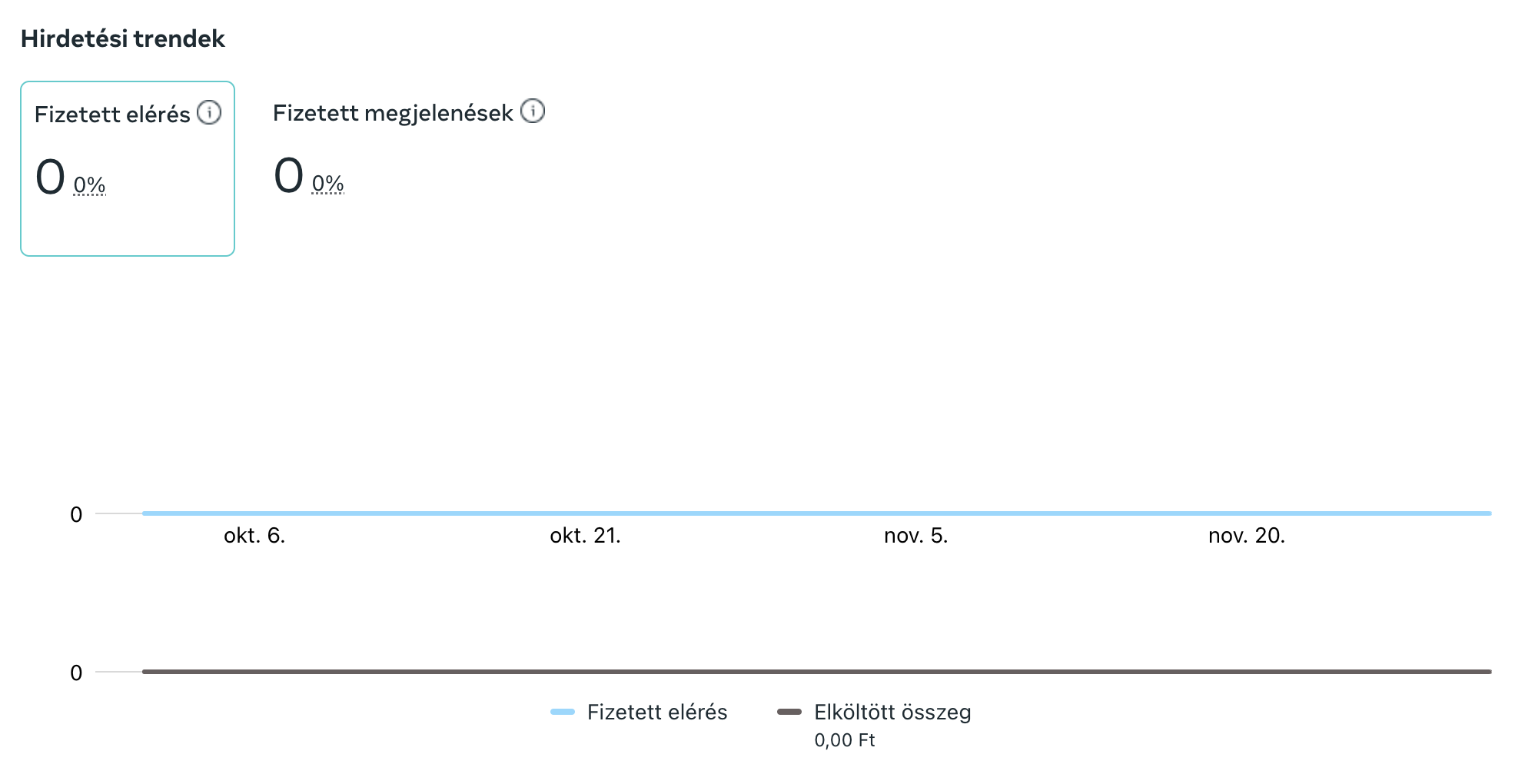 Social AI Költséghatékonyság
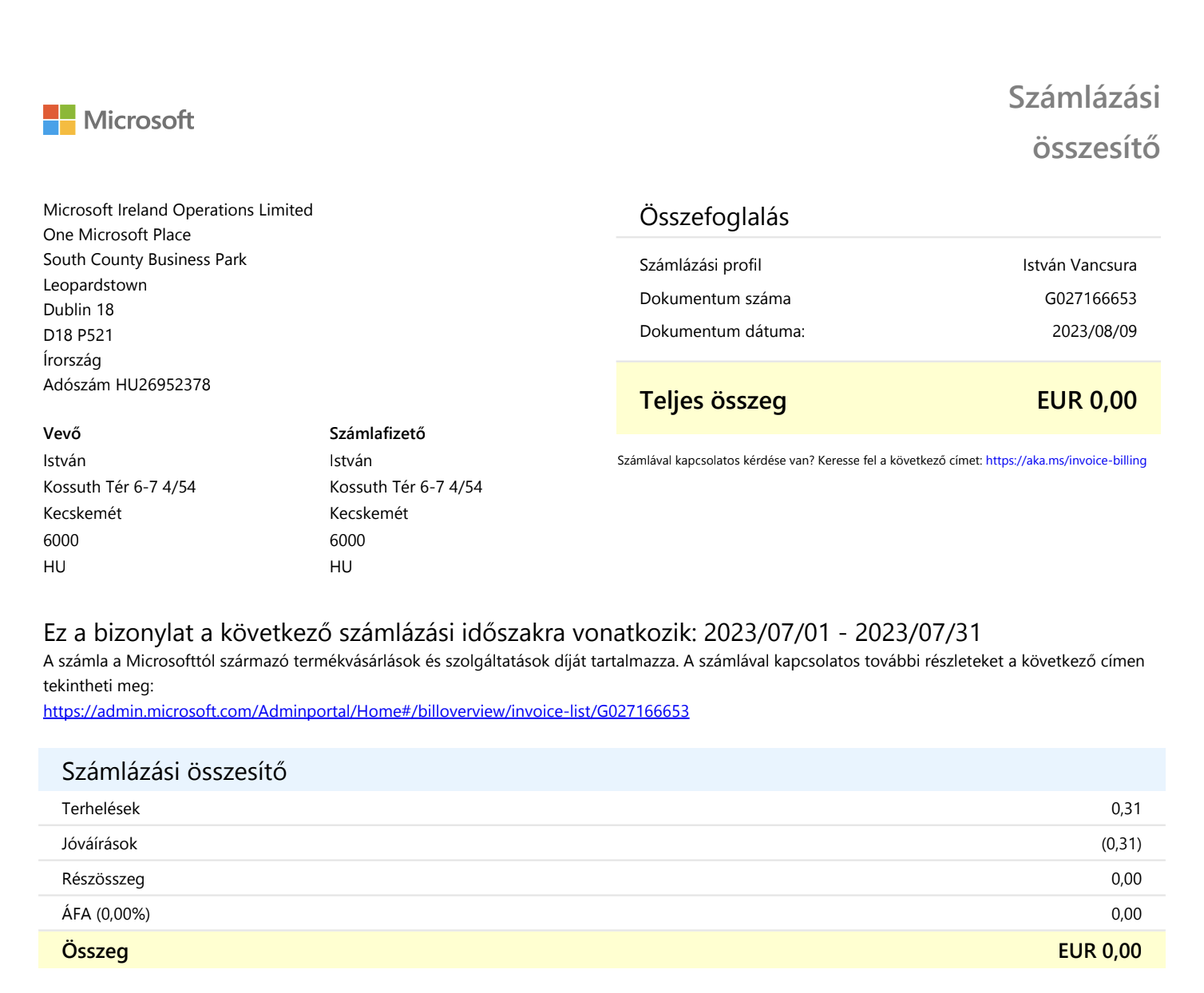 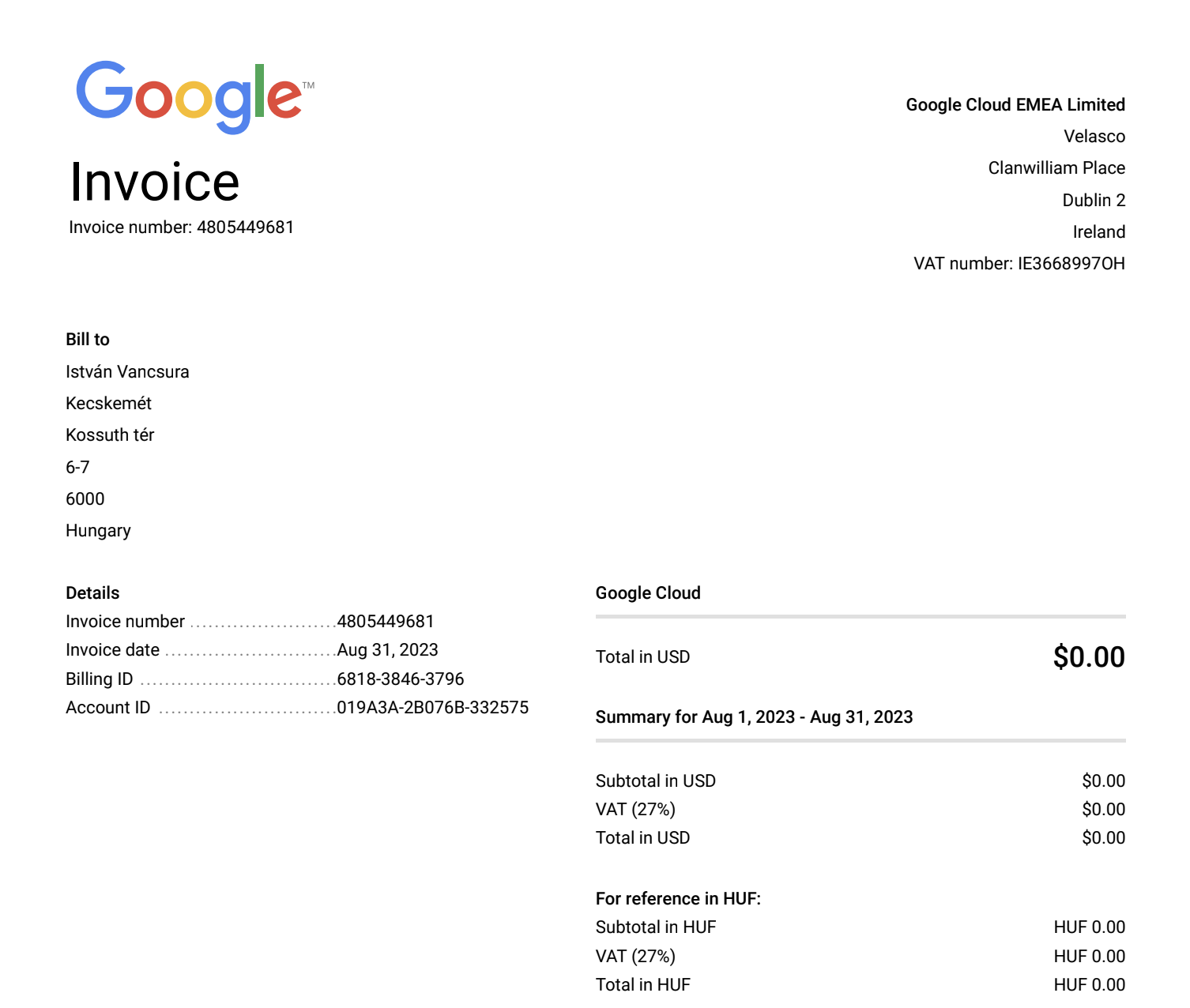 Social AI Költséghatékonyság
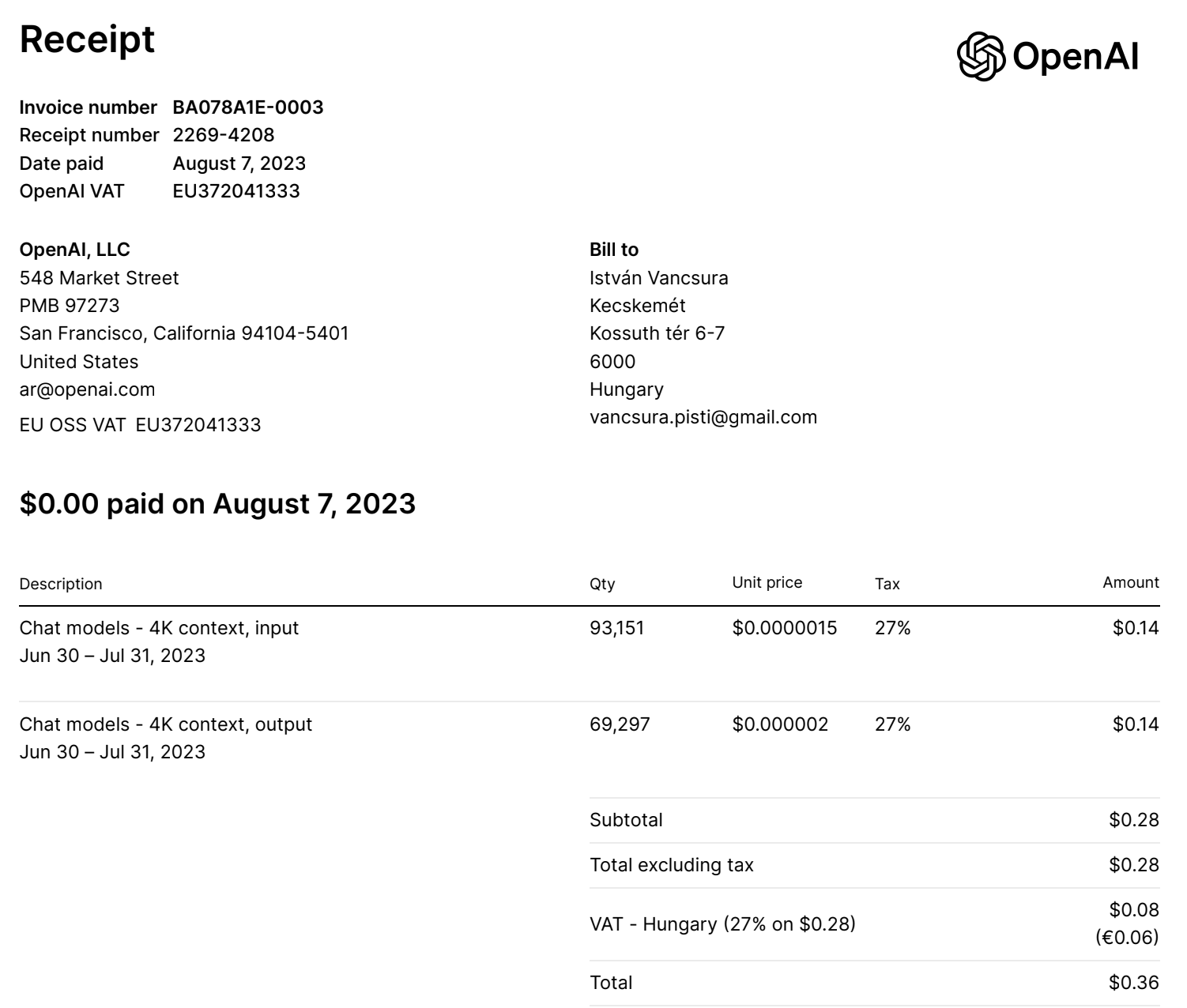 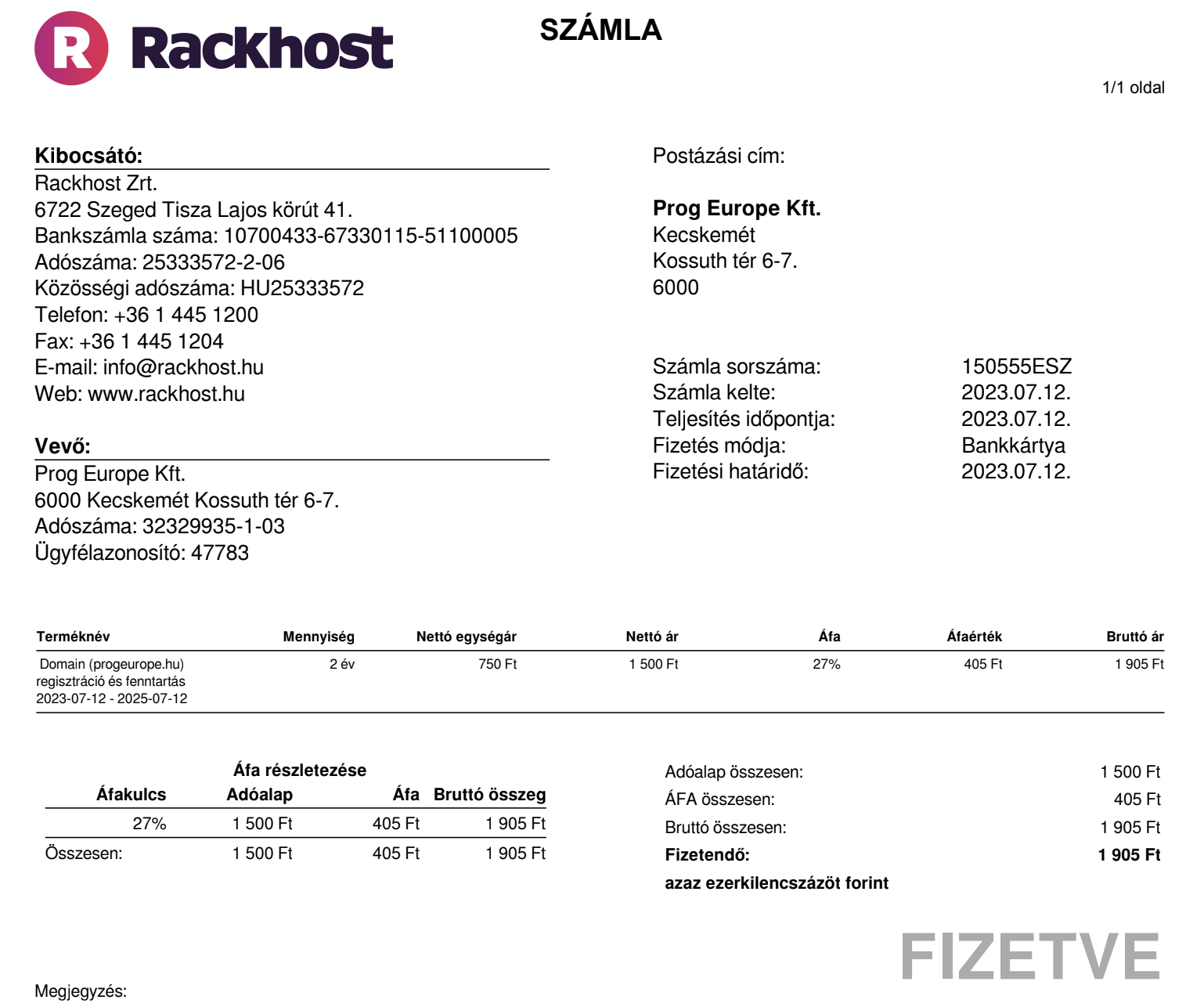